Increasing Water Security
the Key to Implementing the
Sustainable Development Goals
Launch of GWP Background Paper No. 22
Stockholm, 12 May 2016
This paper offers
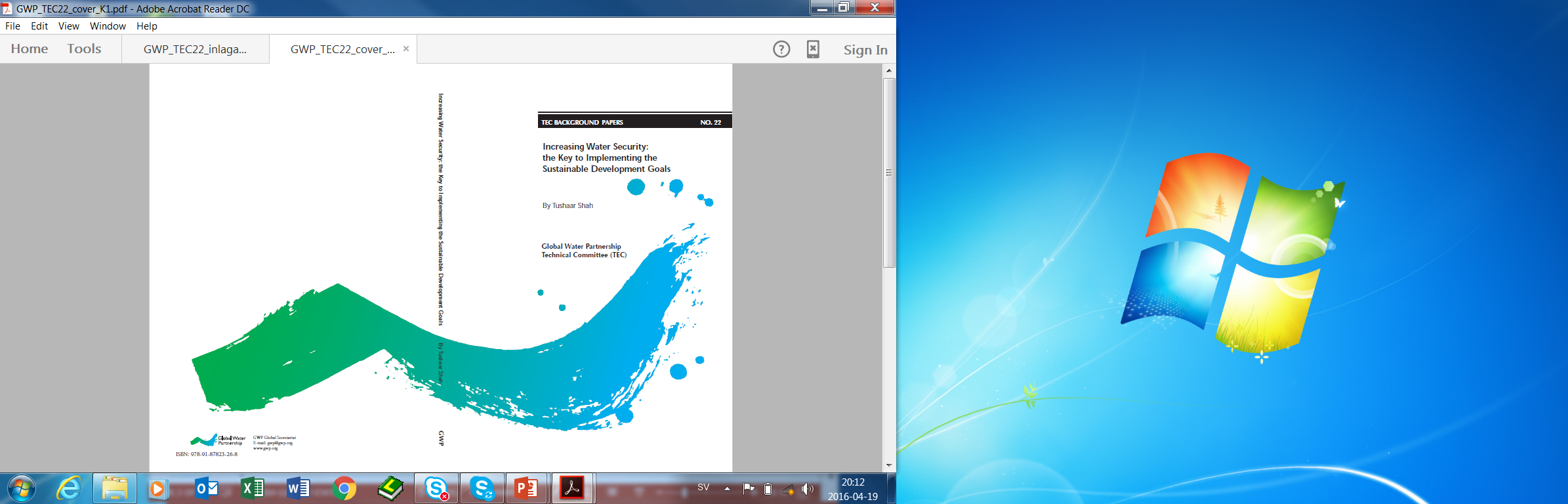 Critical review of the IWRM approach to increasing water security: its successes and disappointments

Background information for guiding SDG 6.5 (and IWRM) implementation and the interventions that may help to improve the all-round working of water economies related to the various stages of economic and social evolution
Structure of the paper
Sustainable Development Goals and IWRM
Evolution of IWRM – from process to output: Water Security 
Putting IWRM into practice – the IWRM package
Transforming water economies
Lessons learned


Produced by GWP Technical Committee
Lead Author: Tushaar Shah
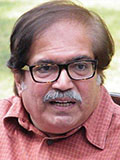 Research questions addressed in the paper
What lessons come from those who have experience in IWRM implementation? 
What are the implications for achieving SDG-6?
What are the factors that (really) drive increases in national water security?
Putting IWRM into practice
Many successes
But also criticism: “IWRM is fuzzy, ambiguous and bereft of practical substance”
Pushing the “IWRM Package” as generic solution
too much North-oriented?
cosmetic adoption by the South?
Are there alternatives for this IWRM package?
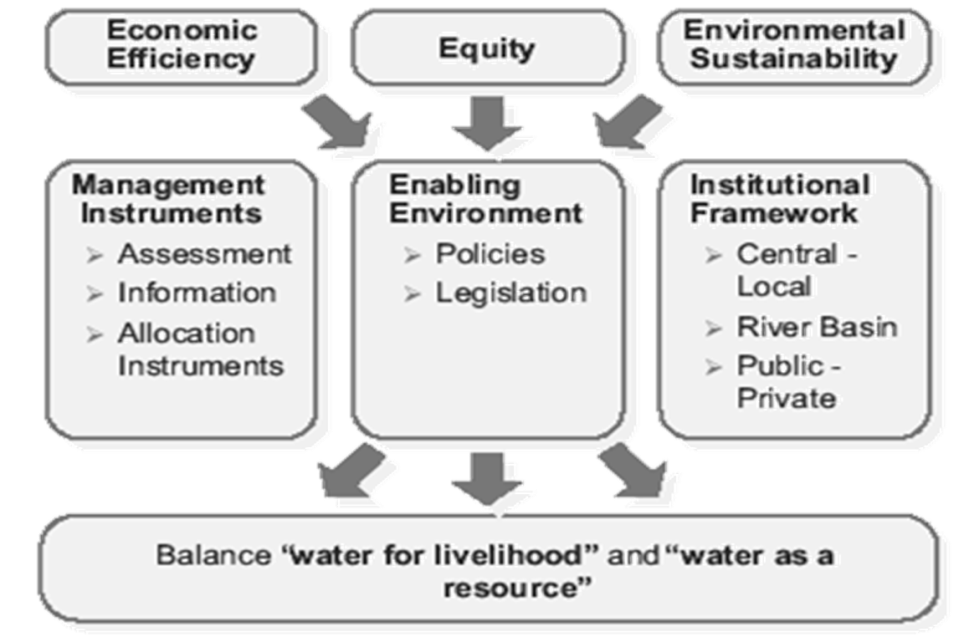 Drivers: Positive relationship between water security and GDP
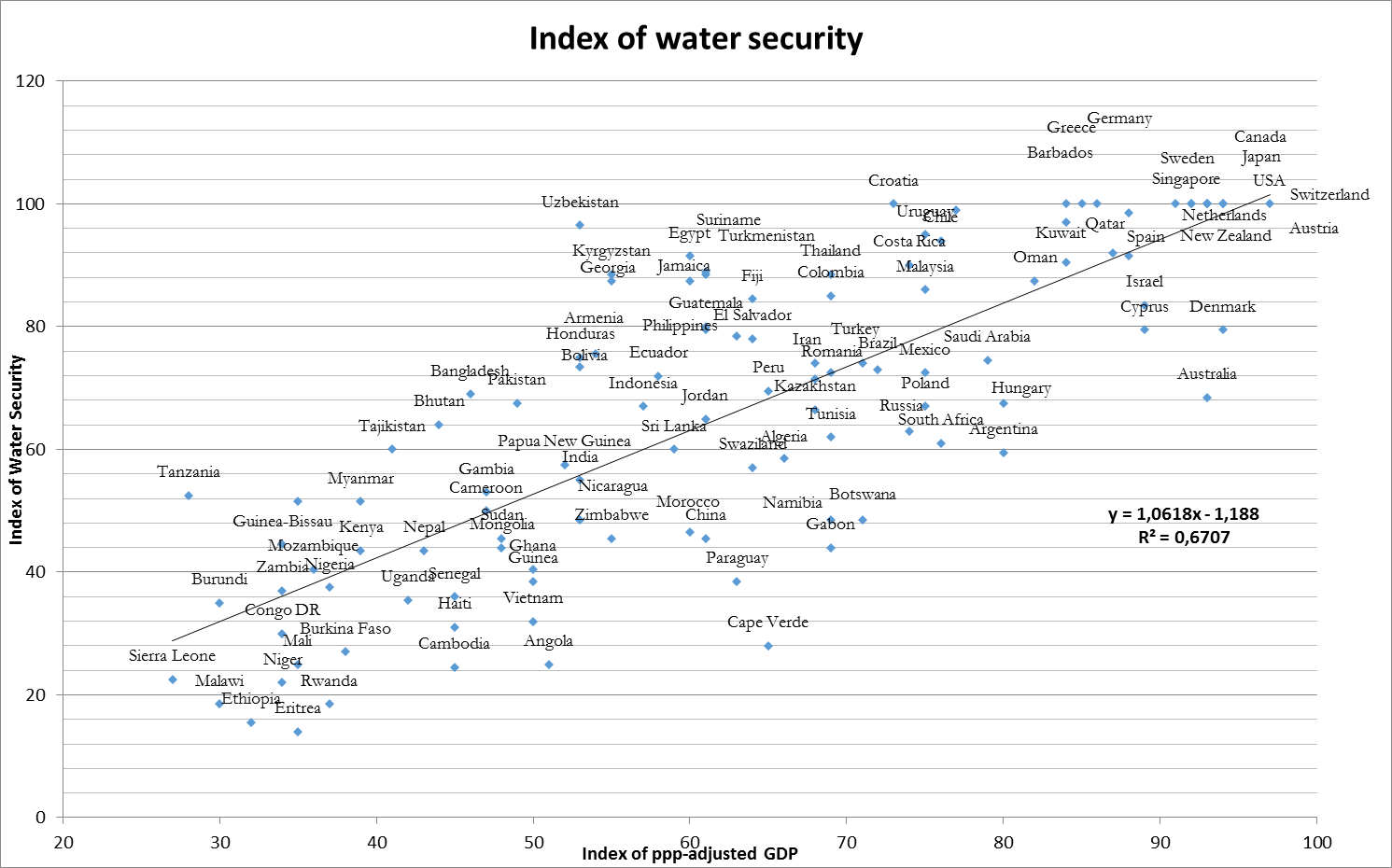 Transformation of informal water economies with overall economic growth
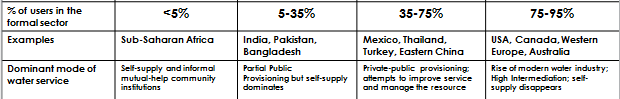 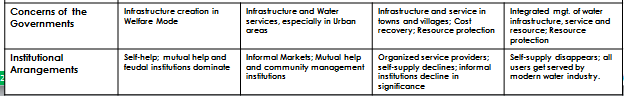 Transformation of Informal Water Economies with Overall Economic Growth
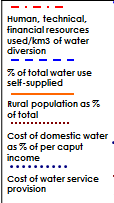 Priorities for achieving SDGs
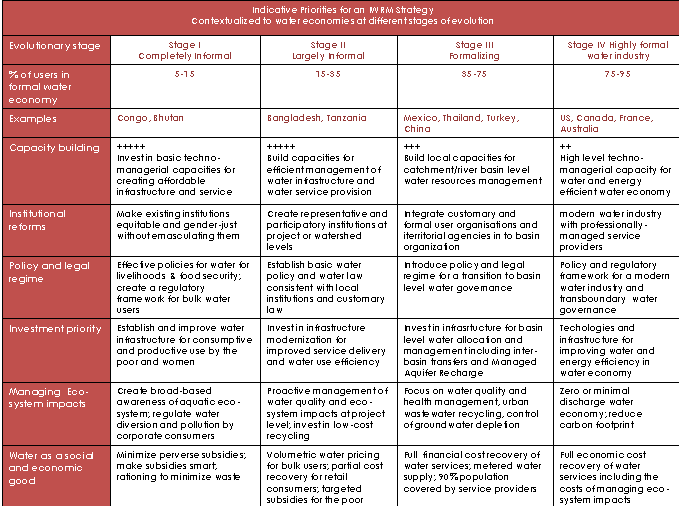 Key findings
The implementation of integrated approach in water resources management must be gradual and nuanced. Forcing the pace on developing countries has so far proved counterproductive. 

Countries at different stages of socio-economic evolution have different needs and capabilities and it is essential to reflect this in the approach taken.

This applies for IWRM but also for the SDGs
Target audience:
Who should read the paper
Donor agencies who are eager to parashoot with IWRM projects

Policy makers that are inspired by donors to articulate IWRM plans

GWP staff at all levels (country, regional, global)

Water Resources Planners involved in IWRM activities
Read the full paper here




For more knowledge products of GWP Technical Committee here:
http://www.gwp.org/en/ToolBox/PUBLICATIONS/